Обогащение представлений детей в процессе конструирования из бумаги.
Выполнил воспитатель МБДОУ д/с № 39 г. Таганрога:
Никашина Лариса Анатольевна
Конструкторская деятельность дошкольников из бумаги отвечает интересам и потребностям детей и в тоже время обладает чрезвычайно богатыми возможностями в плане умственного развития.  Дети с удовольствием работают с бумагой, поскольку она легко поддаётся обработке. Если ребёнку предлагать разные сорта бумаги, он получит представление о том, что бумага бывает мягкой. Жёсткой, различной толщины и плотности, - значит с ней можно по -  разному  работать. Таким образом у ребёнка развивается осязание.
   Работа с бумагой требует сосредоточенности, внимания. Аккуратности и сообразительности, учит наблюдать, сравнивать, анализировать, находить связь с реальными предметами.
  В процессе работы развивается мелкая моторика рук ребёнка.
Способы соединения бумаги
Неразъёмный способ – склеивание,приклеивание.
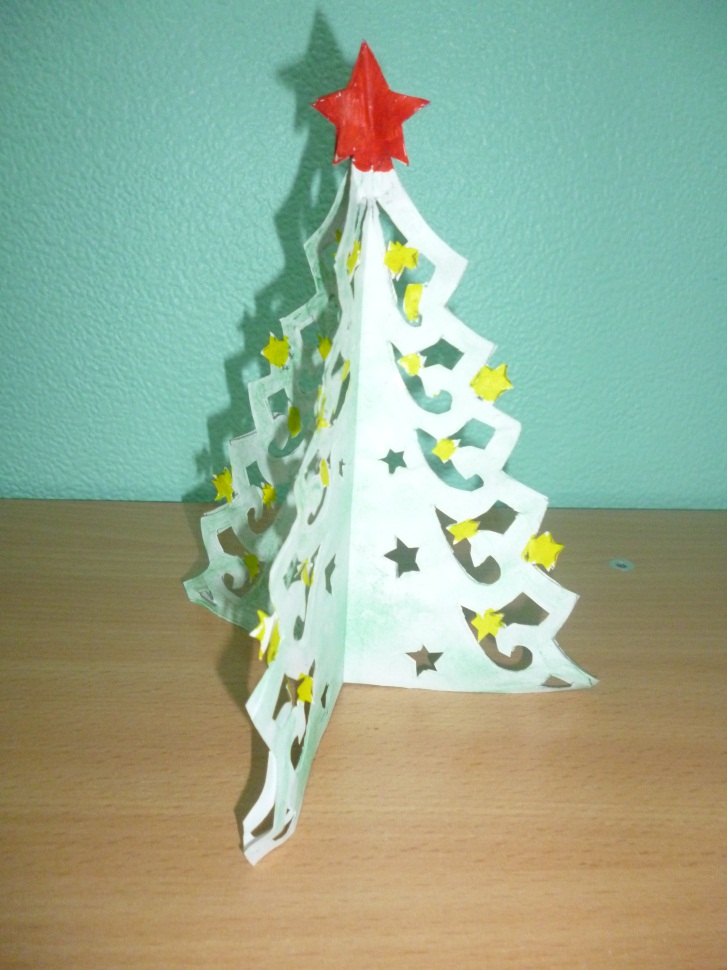 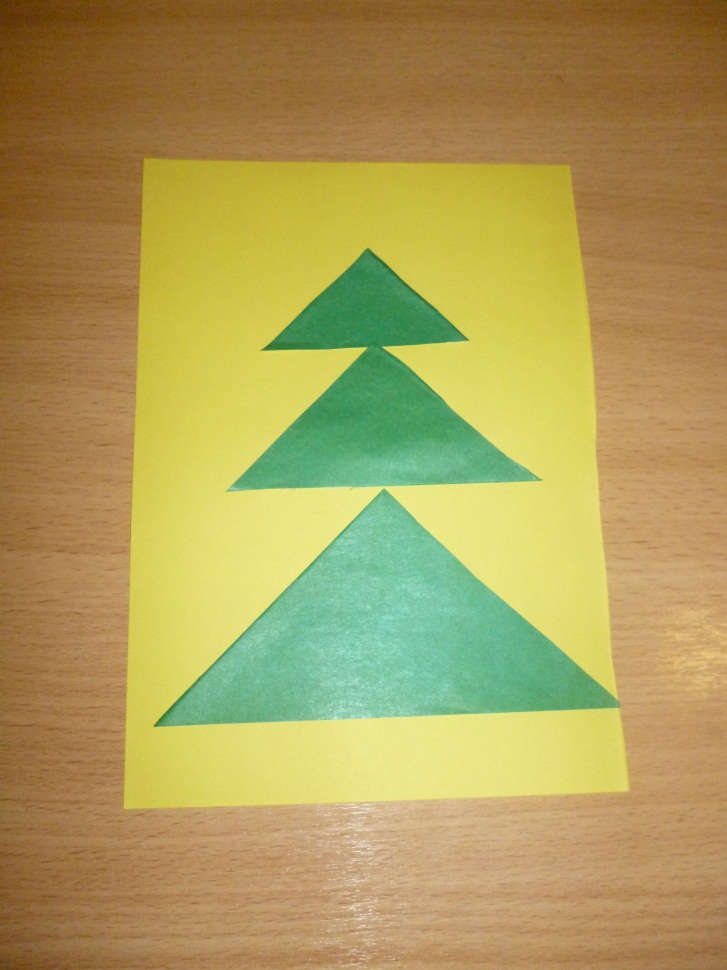 Разъёмный способ – щелевой замок внешнего или внутреннего зацепления. Для внешнего зацепления на одной или обеих деталях делают наружные разрезы, но не более, чем до середины. Такое соединение легко собирается и разбирается.
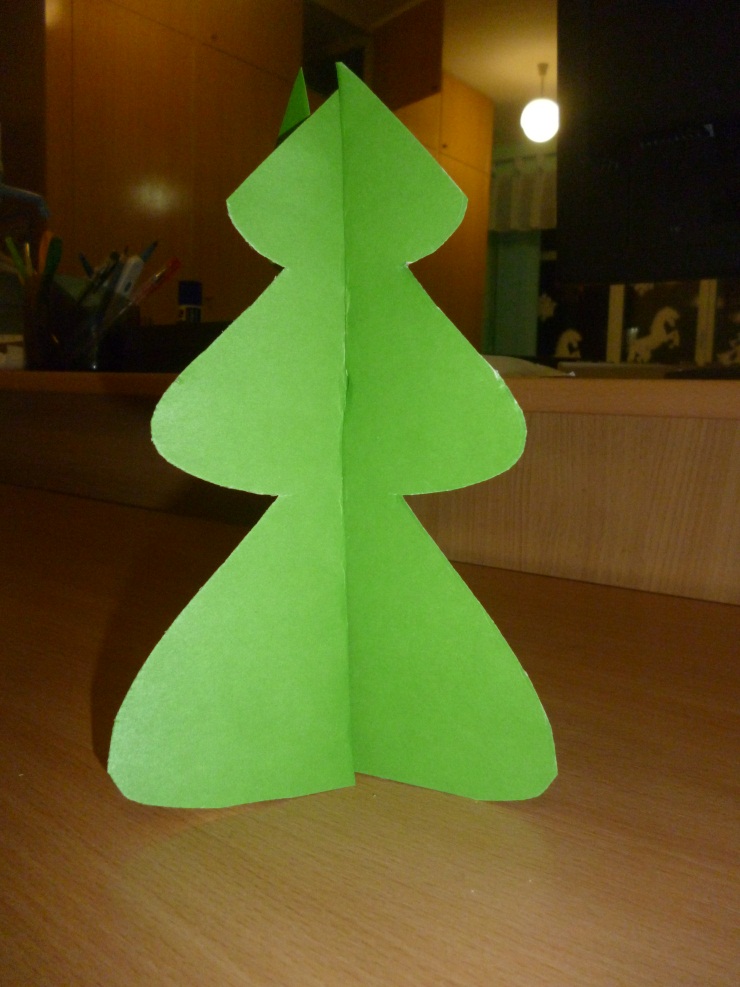 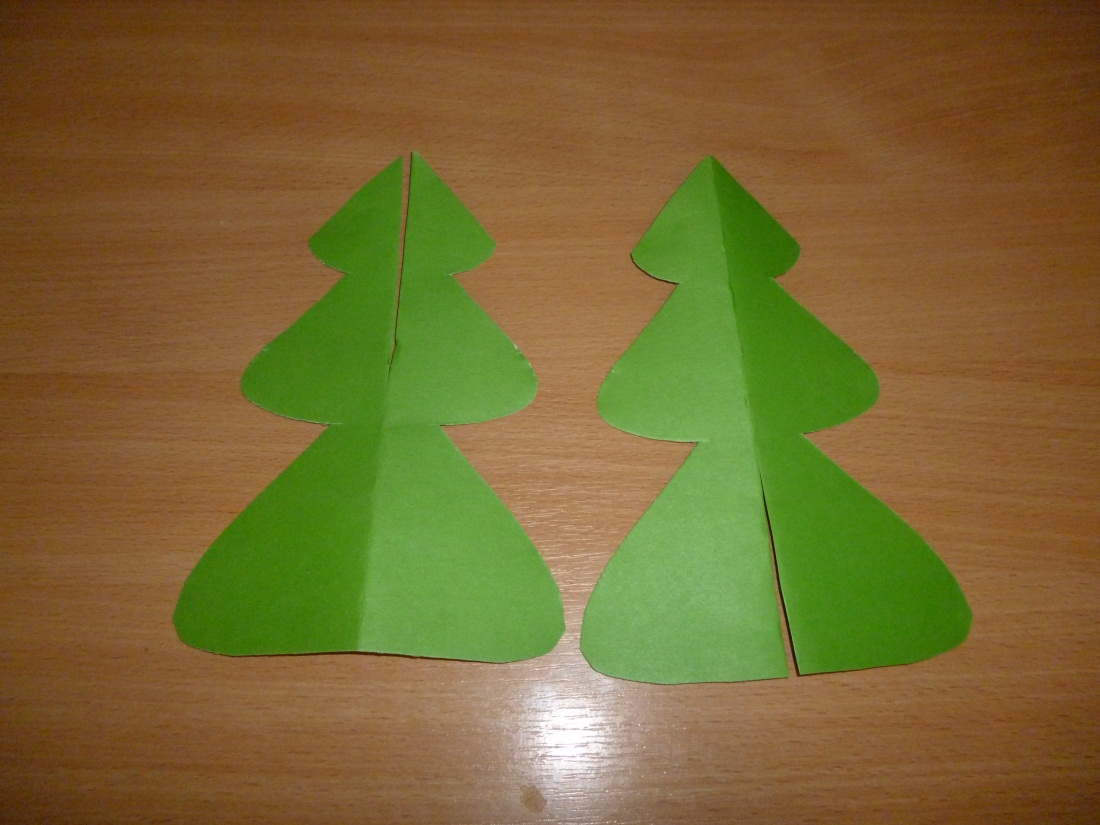 Преобразование поверхности листа бумаги.
Лист бумаги очень пластичен, т.е. его поверхность легко преобразуется. Объёмное изделие можно сделать складыванием и сгибанием листа бумаги. Сгибанием без каких – либо складок образуется изогнутая поверхность. Она может быть конической или цилиндрической.
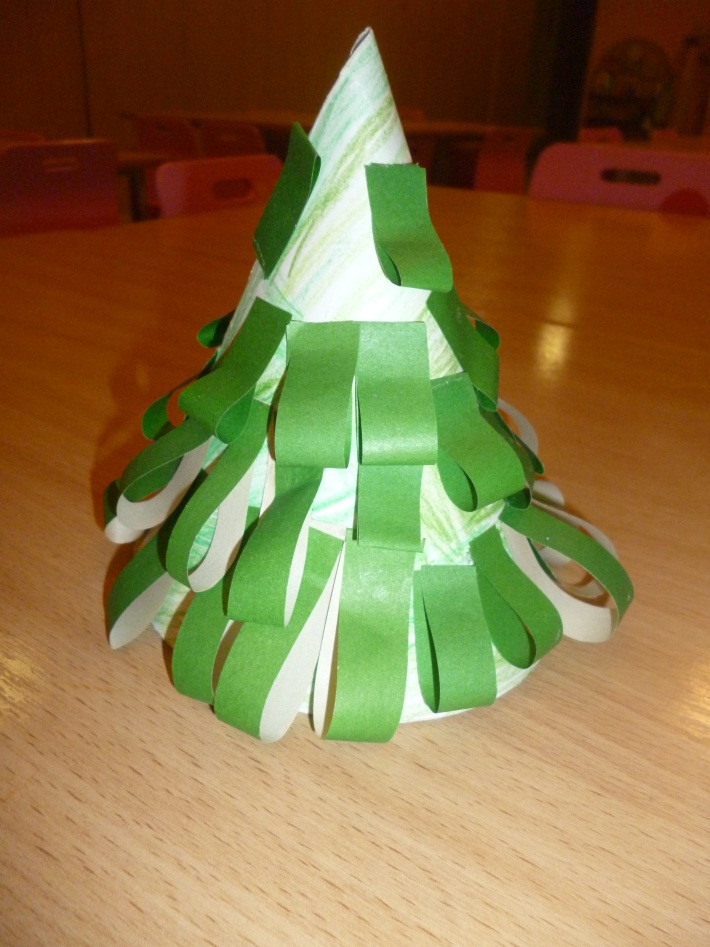 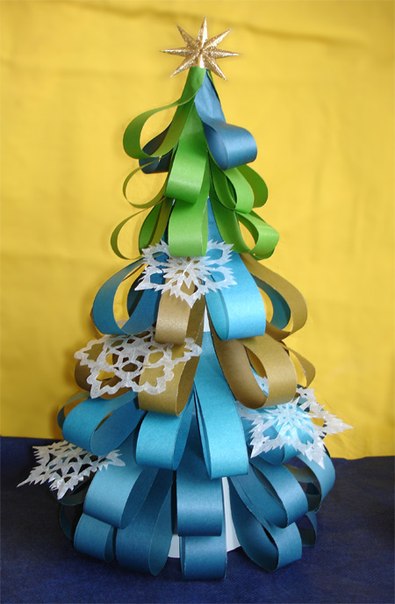 Складная поверхность образуется складыванием или поочерёдным изменением направления  складок внутрь или наружу. Примером такой поверхности является «гармошка».
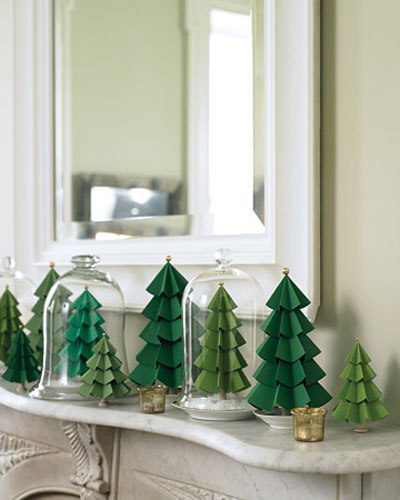 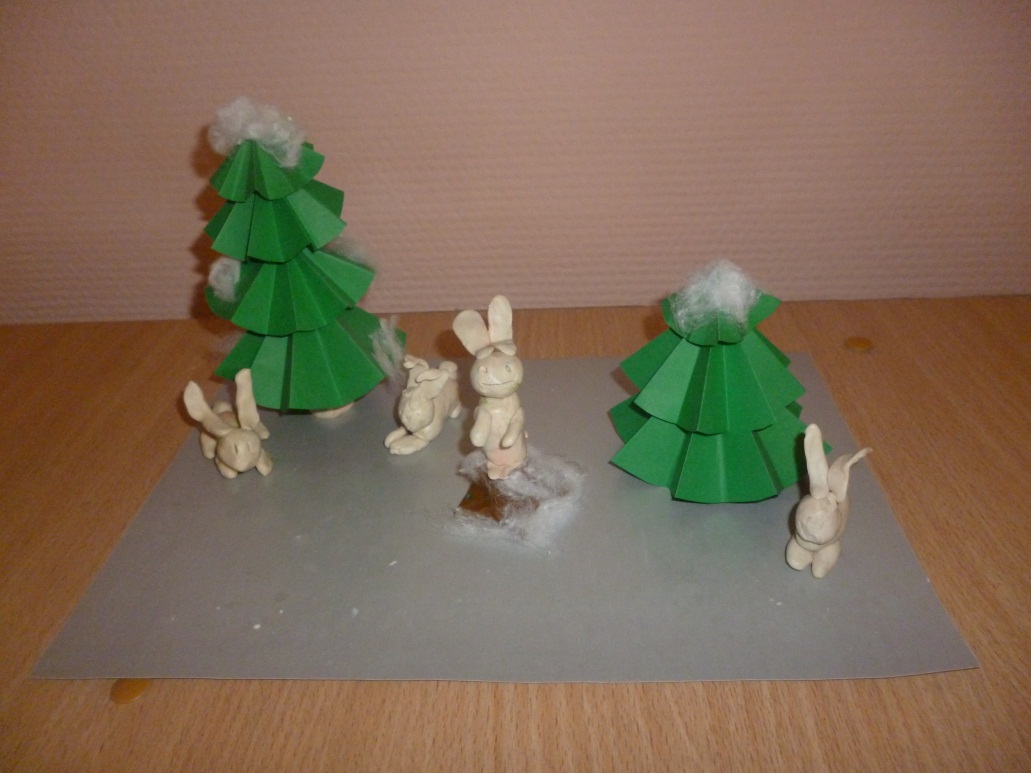 Преобразование поверхности листа способом оригами.
Развивающий потенциал оригами высок. Процесс изготовления бумажных фигурок способствует решению многих задач, стоящих перед дошкольным воспитанием. Превращение листа бумаги в игрушку, дети воспринимают как увлекательную игру, не замечая, что в процессе складывания решают очень сложные математические задачи: находят вертикаль, горизонталь, параллели и диагонали, делят целое на части, знакомятся с различными геометрическими фигурами: треугольником, квадратом, трапецией и т.д., получают их в процессе складывания.
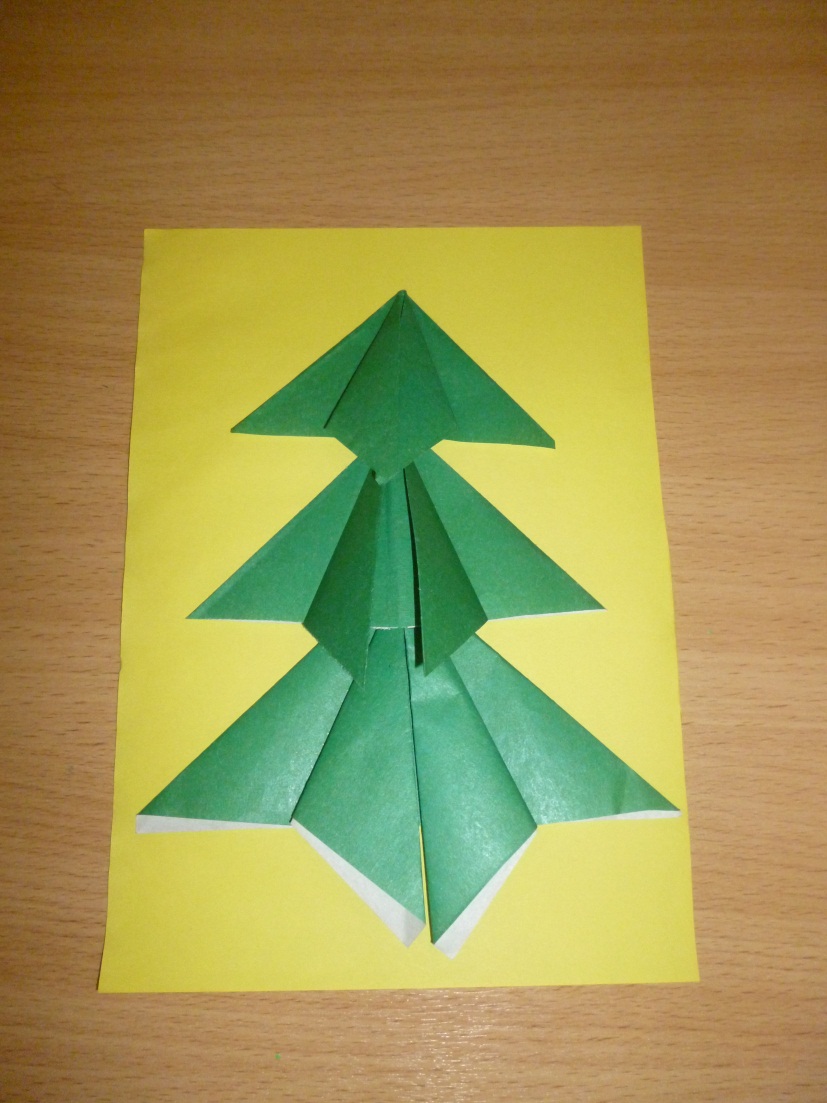 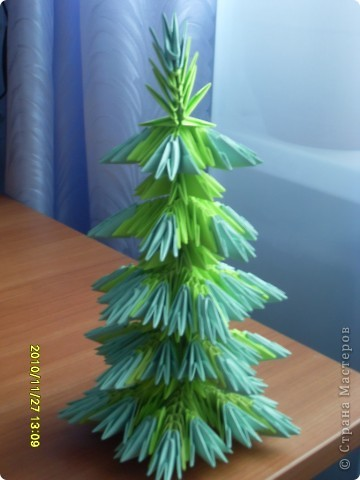 Нетрадиционные техники работы с бумагой.
Бумагокручение или квиллинг. Этот способ основан на умении скручивать полоски бумаги разной длины и ширины, видоизменять их форму и составлять из полученных деталей объёмные и плоскостные композиции. Используется двухсторонняя бумага для оригами или цветная бумага для принтера.
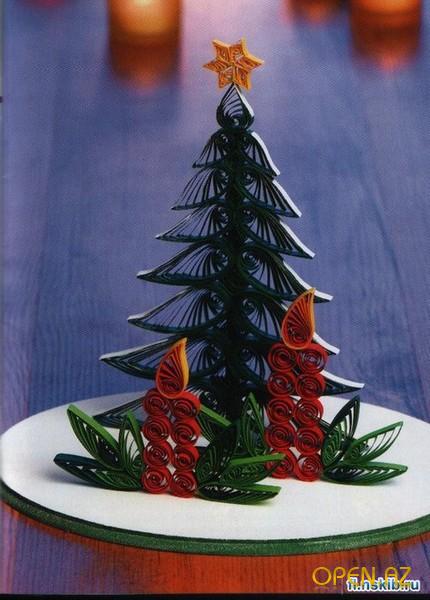 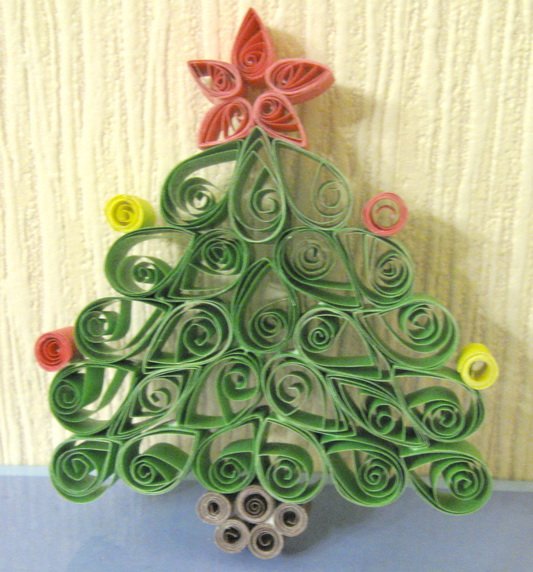 Бумагопластка — это искусство художественного моделирования из бумаги объемных композиций на плоскости и создания на основе моделей трехмерных бумажных скульптур.

В основе техники лежит высокая пластичность бумаги. Основные   конструктивные приемы в бумагопластике: биговка, фальцовка, высечка и вырубка, склейка. Биговка — линейное продавливание и фальцовка (складывание) — приемы трехмерного моделирования, формирующих конструктивный элемент — ребро жесткости. Приемы высечки и вырубки (прорезей и разрезов) предлагают мощные средства визуальной организации бумажной формы, придания формы. Склейка — способ монтажного соединения бумажных плоскостей. Существуют и некоторые экспериментальные способы конструирования и получения объемных художественных композиций: тиснение при помощи булек, выгибание, растягивание, скручивание.
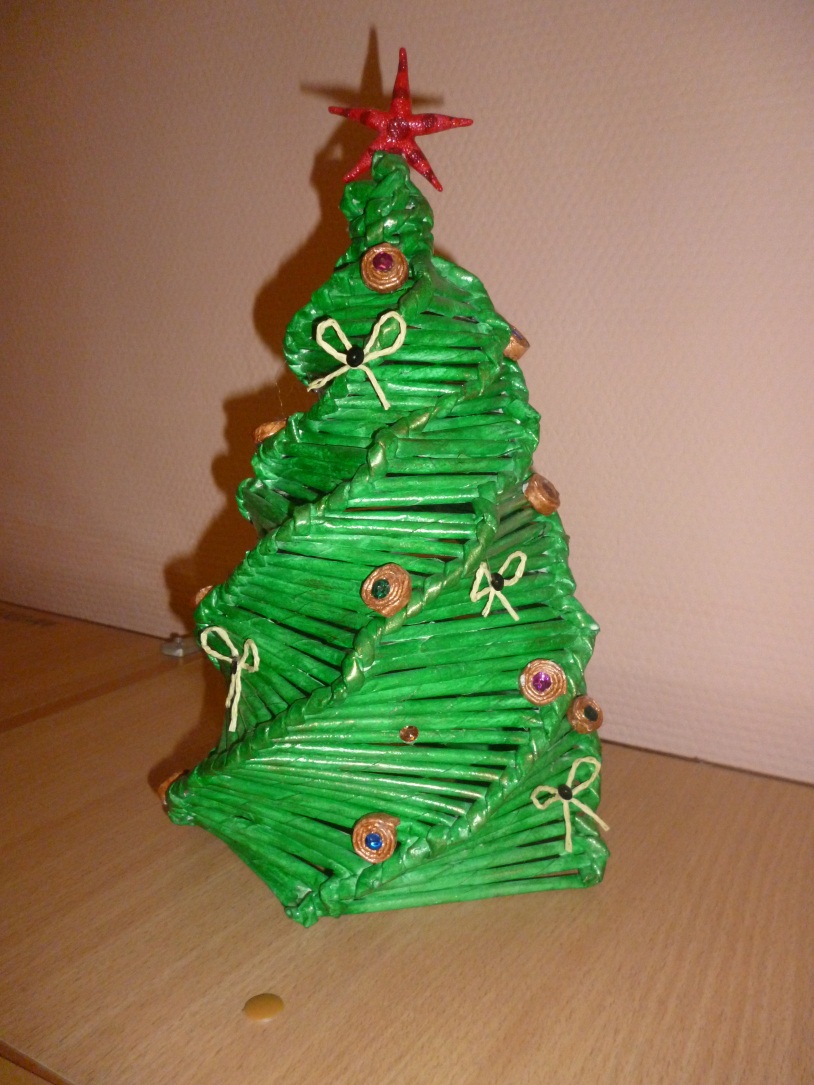 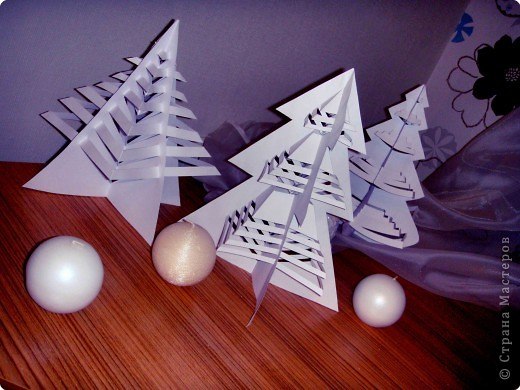 Желаем творческих успехов и новых открытий при работе с различными видами бумаги.